Первые дни ребенка в детском садупервая младшая группа № 1воспитатель: Гуршалова Анна Юрьевна
Вот какое загляденье! Каша просто                                                объеденье!
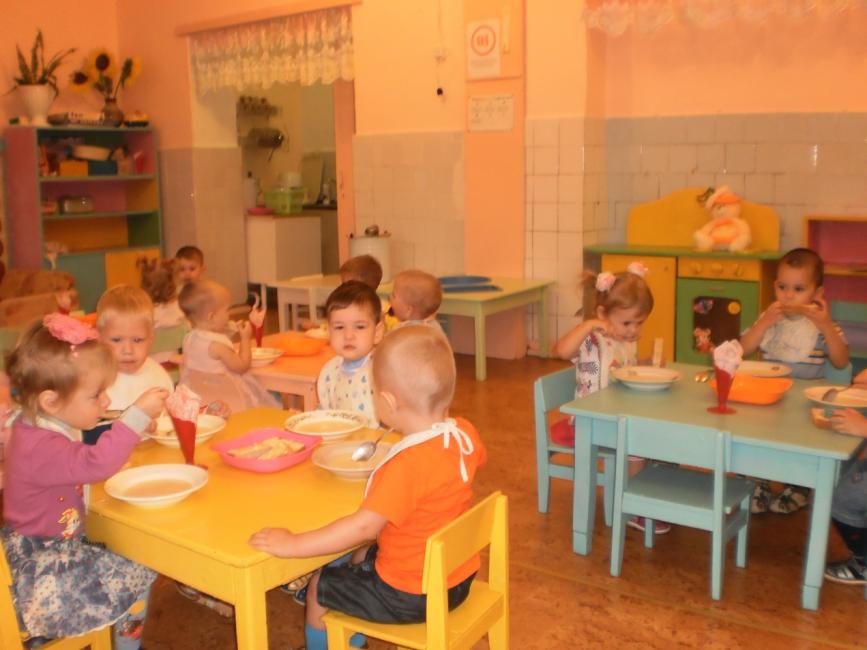 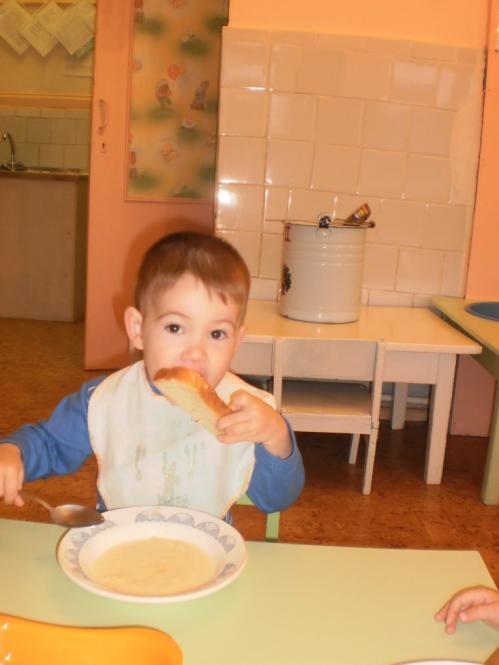 В кране булькает вода. Очень даже здорово!             Умываются сама у нас утром детвора!
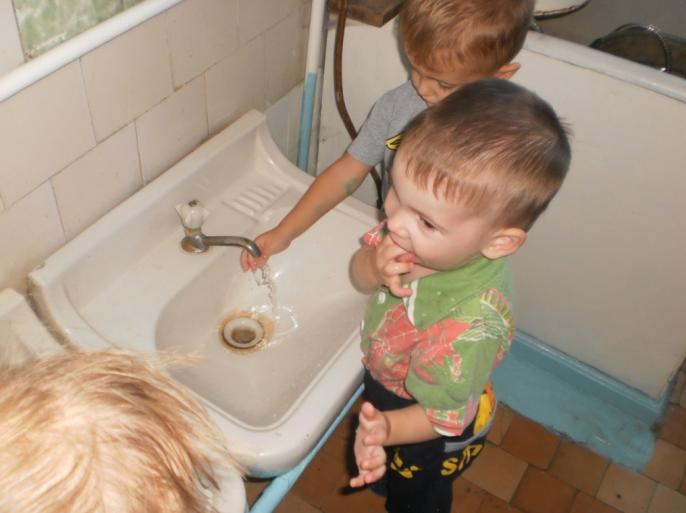 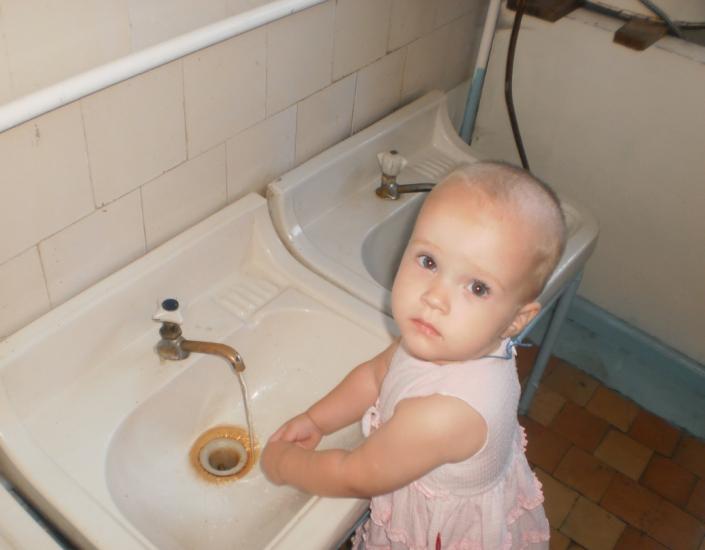 Я беру по утру полотенце на руку.                И быстрей, веселей вытираю                                                                насухо.
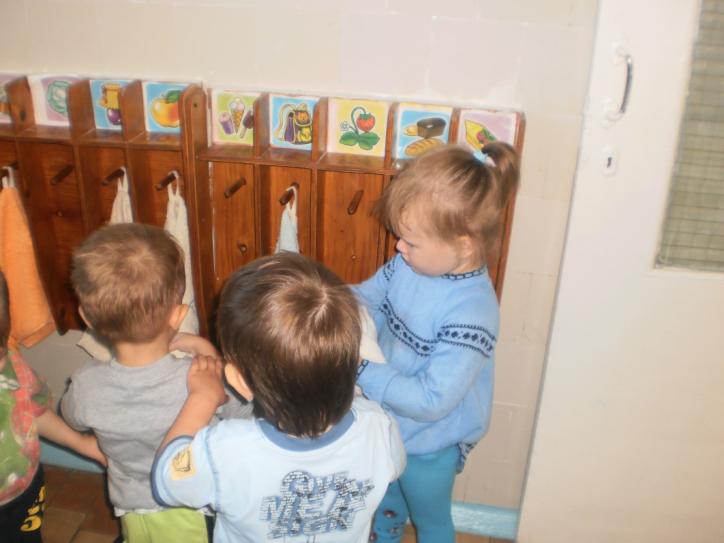 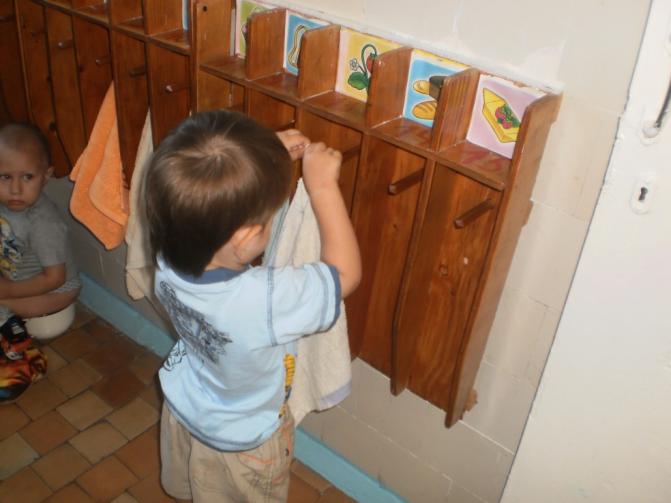 Сели детки на горшки!     Карапузы-малыши!
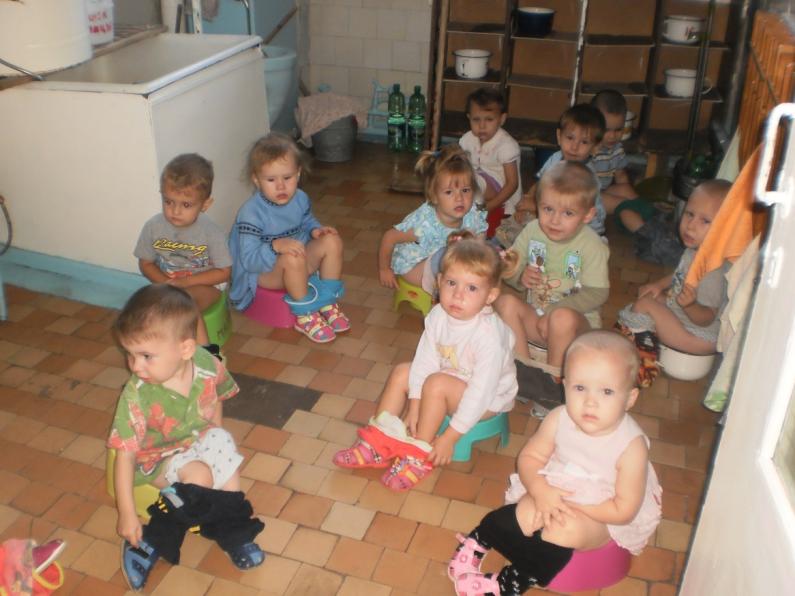 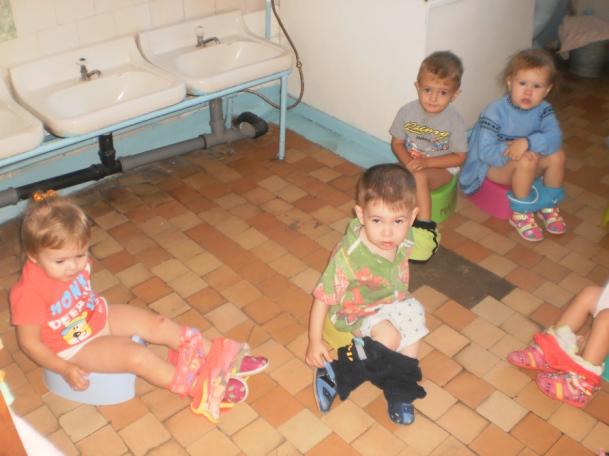 Мы покушали! Ну вот!                             Для игры пришел                                                            черед!
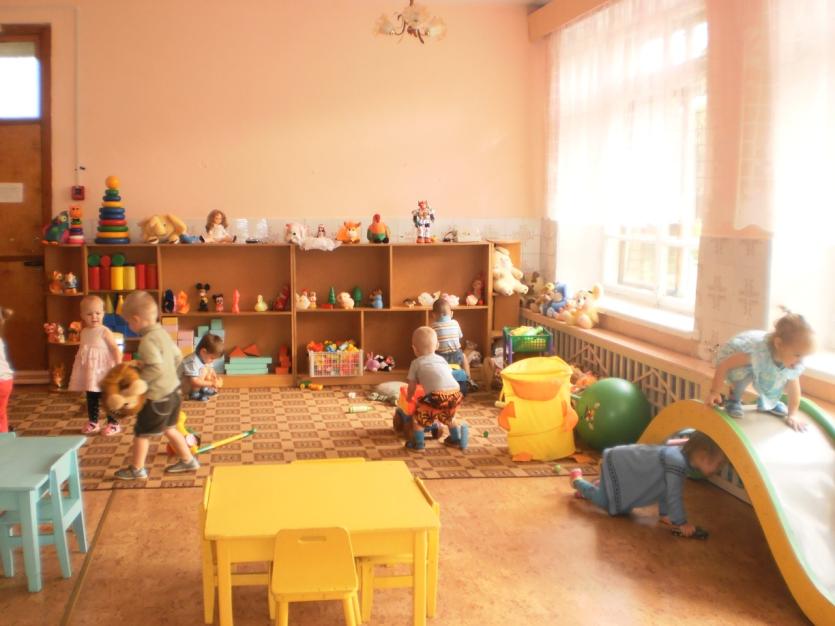 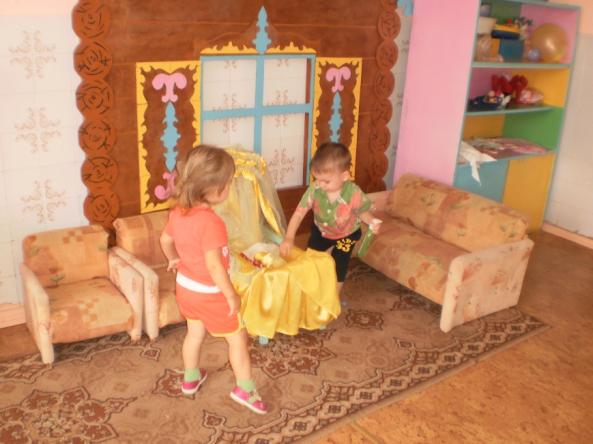 Зря мы время не теряли , очень многое познали.
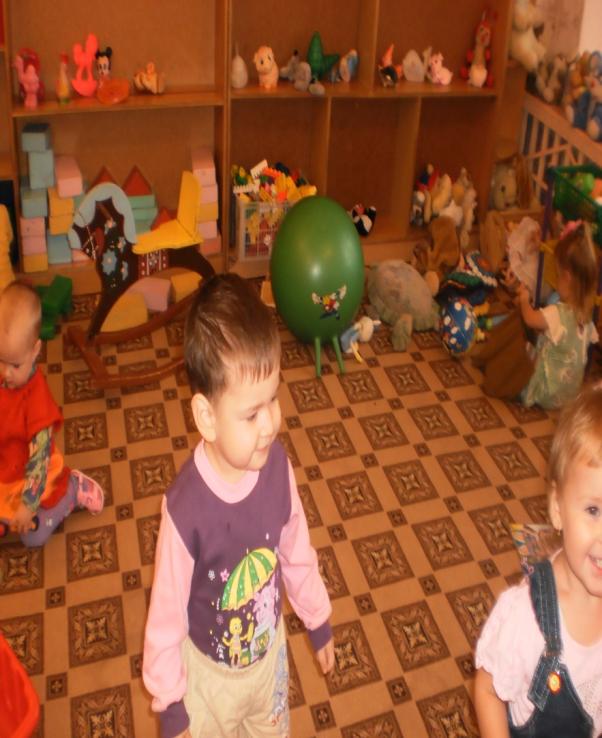 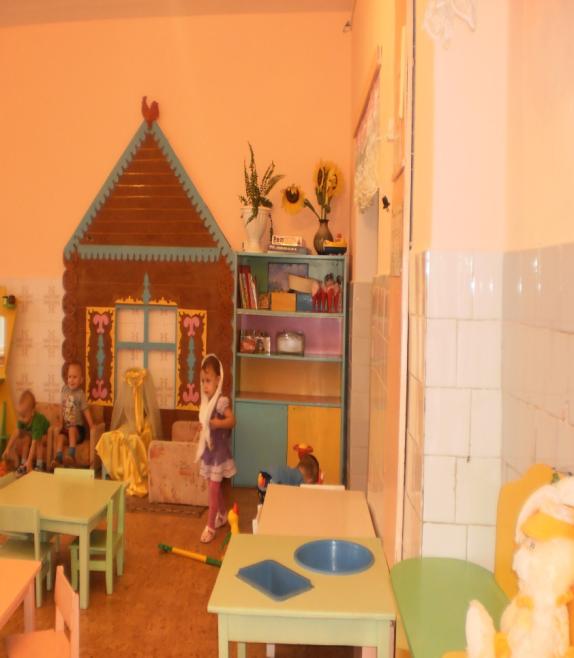 Продолжаем веселится!  Можем с горки прокатиться!     Можем мы построить дом, чтобы дружно жить                                                                         нам в нем!
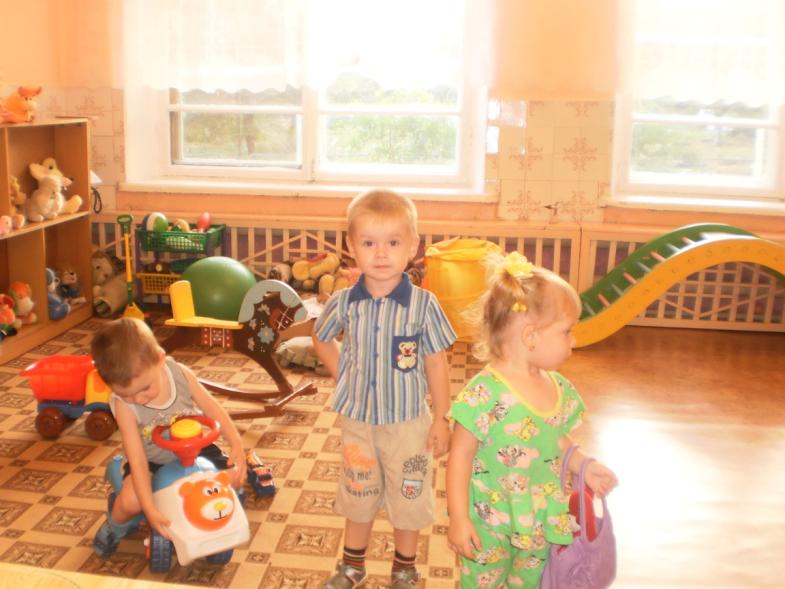 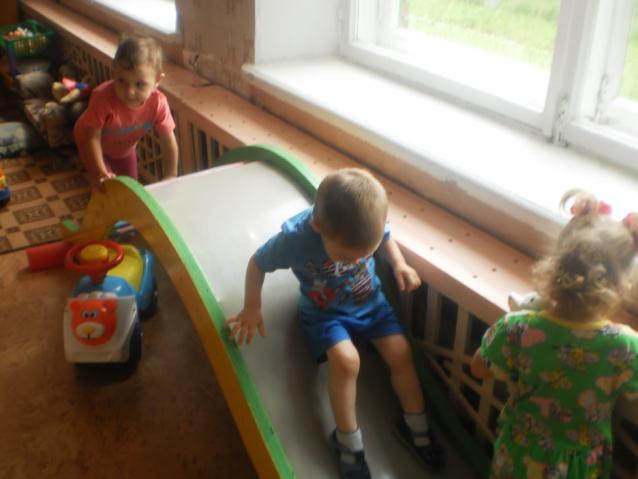 Прокачусь я с ветерком на коне красивом!        Мне так нравится играть!                                             Я такой счастливый!
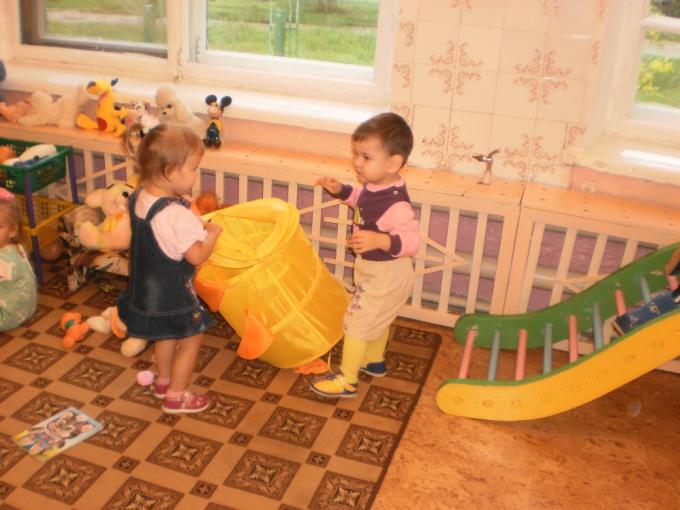 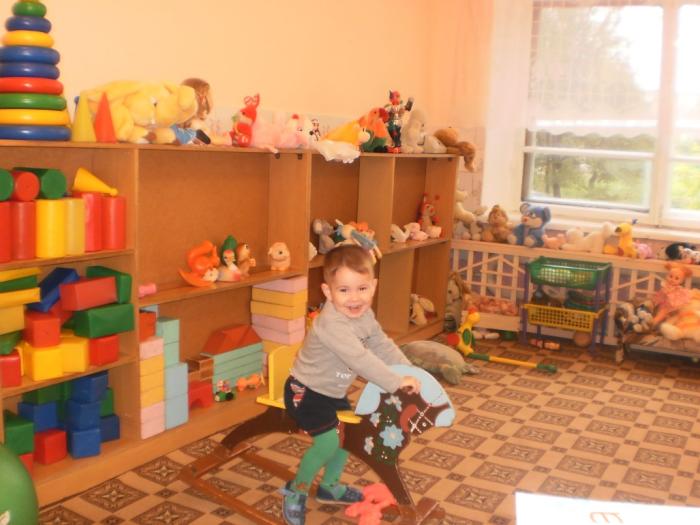 Мои новые друзья!
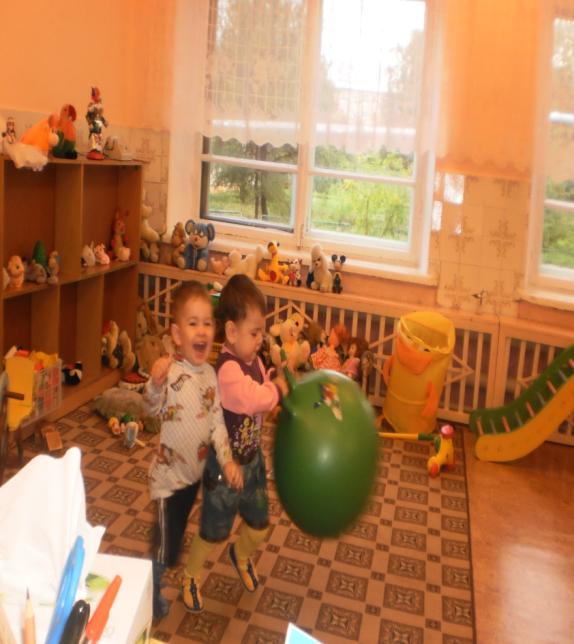 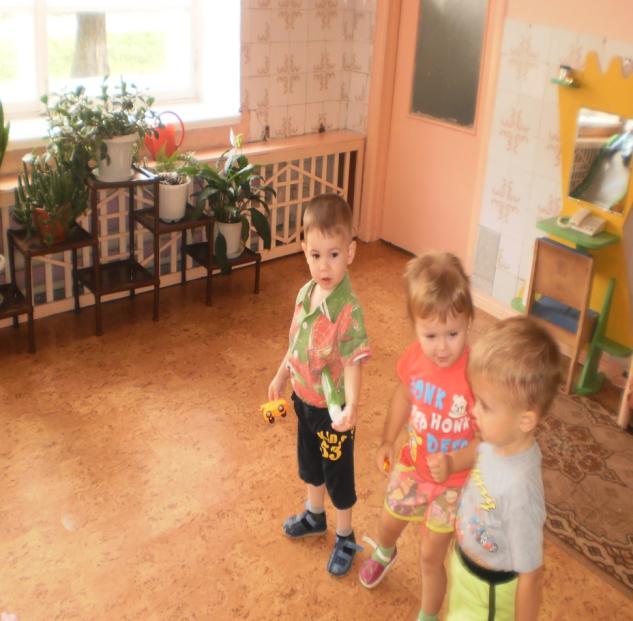 Наигрались вдоволь мы!  Время для                                                          занятий!
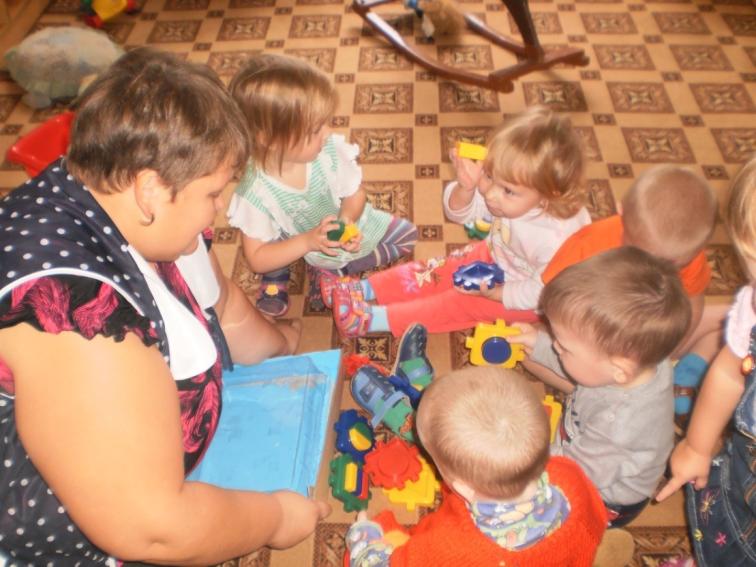 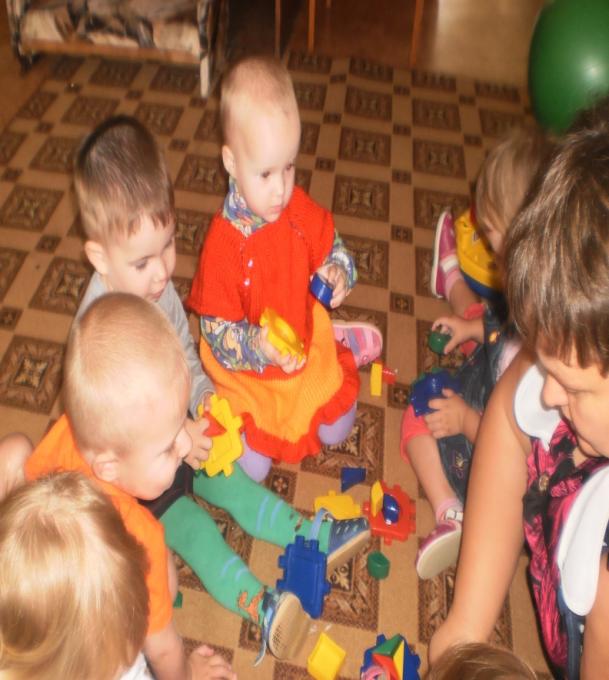 Если книжку прочитаю, очень многое узнаю.
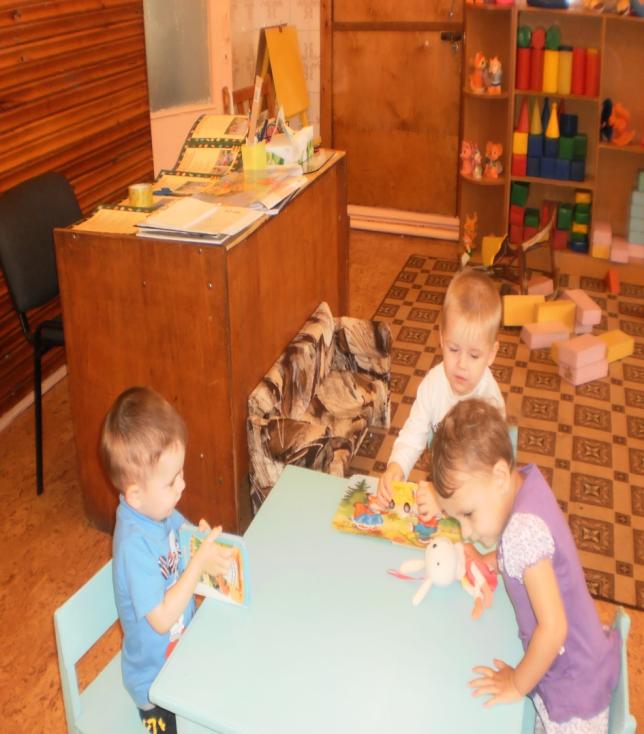 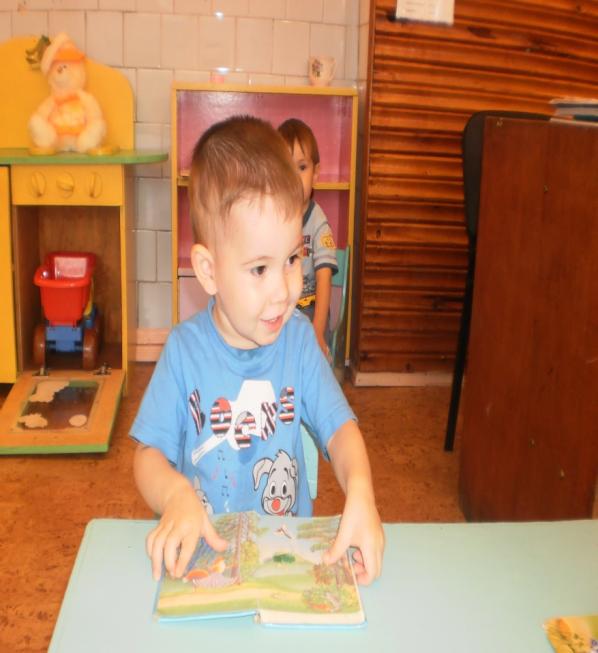 Занимались мы, играли… И немного подустали!                           Мы немного отдохнем и опять играть                                                                            пойдем!
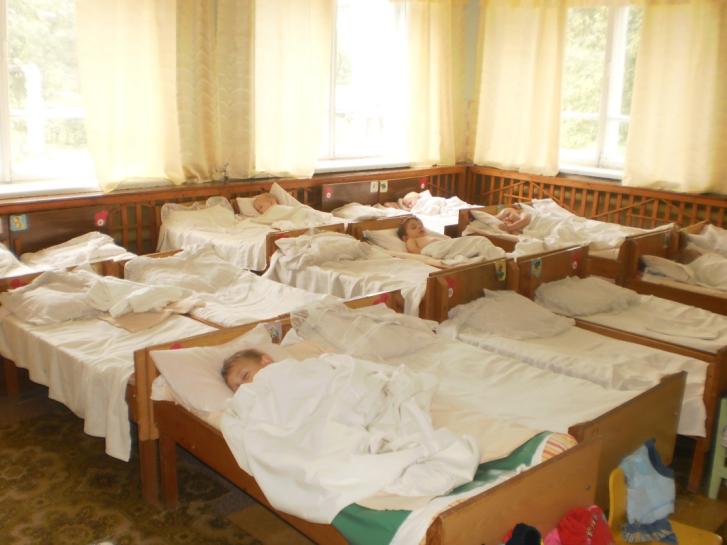 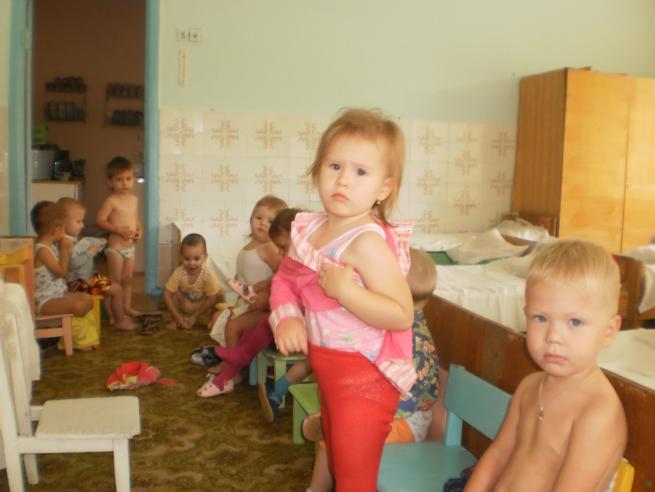 Отдохнули мы немного! Собираемся в дорогу!                                   Мы на улицу пойдем, будем там                                                                              резвиться!
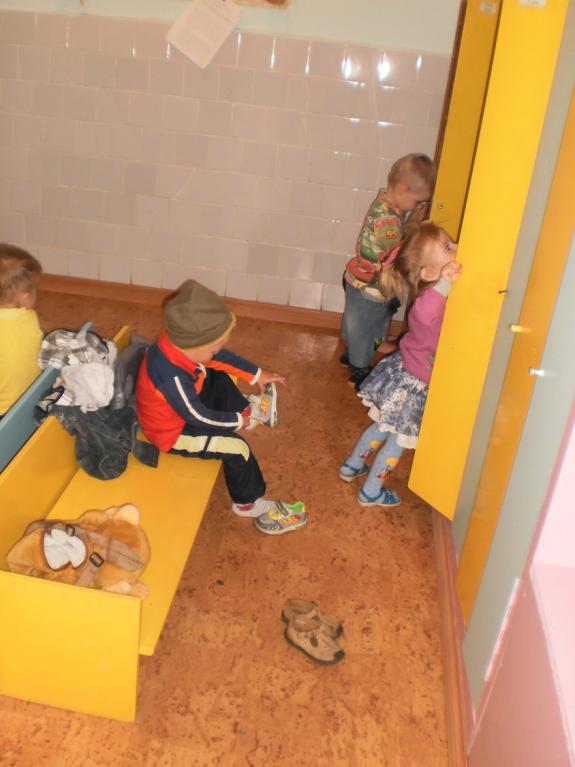 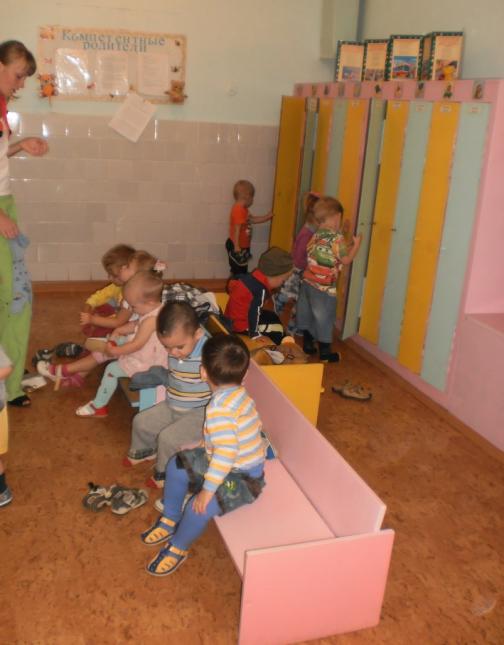 Мы на улице играем! Очень  интересно нам!
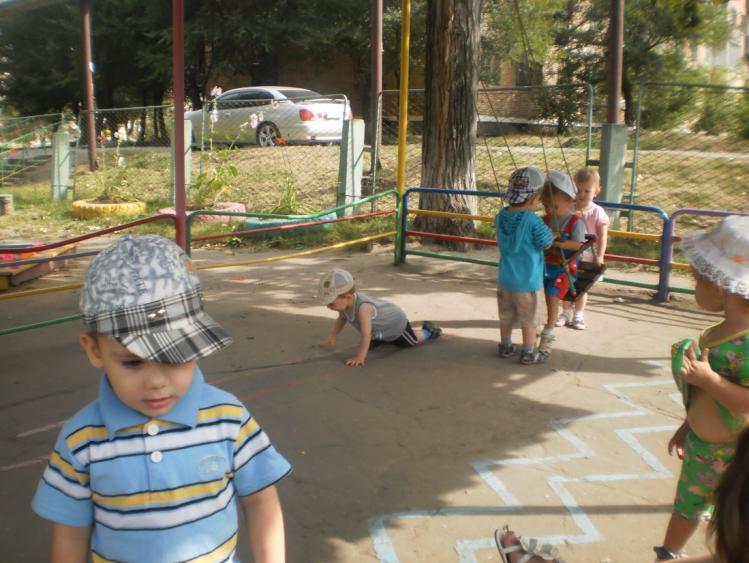 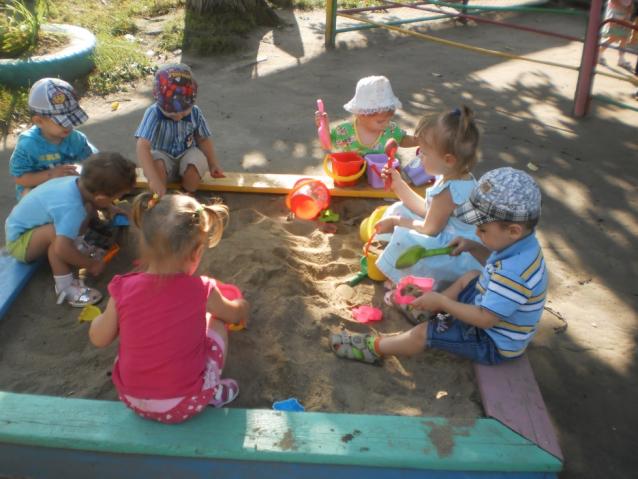